Non-Standard-Datenbanken
Prof. Dr. Ralf Möller
Universität zu Lübeck
Institut für Informationssysteme

Felix Kuhr (Übungen)
Organisatorisches: Übungen
Start: Montag, 16. Oktober 2017 
Zwei Übungen: ab 20.10. Fr. 8-9 Uhr, 9-10 Uhr , IFIS, Geb. 64, Raum 2035 (Anmeldung über Moodle nach dieser Veranstaltung)
Erste Ausgabe nach dieser Vorlesung
Übungsaufgaben stehen jeweils nach der Vorlesung ca. ab 18 Uhrüber Moodle bereit
Abgabe der Lösungen erfolgt bis Montag 14 Uhr in der IFIS-Teeküche  (jeweils in der Woche nach der Ausgabe, 1 Kasten pro Übungsgruppe)
Erste Abgabe am 23.10.
Aufgaben können in einer 2-er Gruppe bearbeitet werden (also bitte Name(n), Matrikelnummer(n) und Übungsgruppennummer vermerken)
In den Übungen am Freitag wird der Übungszettel besprochen, dessen Lösungen bis zum jeweils vorigen Montag abgegeben werden, und auch Fragen zum jeweils neuen Übungszettel geklärt (ggf. mit Präsenzaufgaben als Hilfestellung)
2
Organisatorisches: Prüfung
Die Eintragung in den Kurs und in eine Übungsgruppe ist Voraussetzung, um an dem Modul Non-Standard-Datenbanken teilnehmen zu können
Am Ende des Semesters findet eine Klausur statt
Voraussetzung zur Teilnahme an der Klausur sind mindestens 50% der gesamtmöglichen Punkte aller Übungszettel
3
Teilnehmerkreis und Voraussetzungen
Studiengänge
Bachelor Medizinische Informatik
Bachelor Medieninformatik
Bachelor Informatik
Bachelor Mathematik in Medizin und Lebenswissenschaften
Master Informatik 
Master MML
Voraussetzungen (Bestehen der unten genannten Veranstaltungen ist keine Teilnahmebedingung für NDB-Klausur)
Algorithmen und Datenstrukturen
Lineare Algebra und Diskrete Strukturen 1
Datenbanken
Theoretische Informatik (kontextfreie Grammatiken)
Vorteilhaft
Einführung in die Logik
4
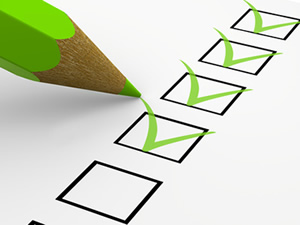 Was sind Merkmale vonStandard-Datenbanken?
5
Merkmale von Standard-Datenbanken
Datenmodell: relational („Tabellen“ und „Tupel“)
Annahmen:
Strukturen fix (Schemaänderung möglich, aber aufwendig)
Verwerfen d. A. führt zu semistrukturierten Datenbanken und zu Graphdatenbanken
Abstrakte Entitäten mit abstr. Assoziationen (Tupel in Relationen)
Verwerfen führt zu temporalen, sequenzorientierten, räumlichen, und multimodalen1 Datenbanken
Daten persistent, Anfragen bzgl. Schnappschuss einmal beantwortet
Verwerfen führt zu stromorientierten Datenbanken
Daten enthalten feste Werte bzw. Referenzen
Verwerfen führt zu Datenbanken für unsichere und unvollständige Information
1 Datenbanken mit Text-, Bild-, Audio-, Videodaten mit    relationalen Metadaten sowie relationalen Annotationen
6
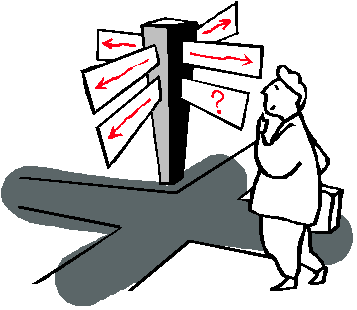 Inhalt der Vorlesung
Semistrukturierte Datenbanken (XML)
Räumliche und multimodale Datenbanken 
lineare und mehrdimensionale Strukturen
Temporale Datenbanken
zeitlich beschränkte Gültigkeiten
Datenbanken für Datenströme (Fensterkonzept)
Bewertung von Antworten (Top-k-Anfragen)
Probabilistische Datenbanken zur Repräsentation unsicherer Information
Next Generation Databases, Graphdatenbanken
Behandlung unvollständiger Information im Master
7
Literatur
1999
2001
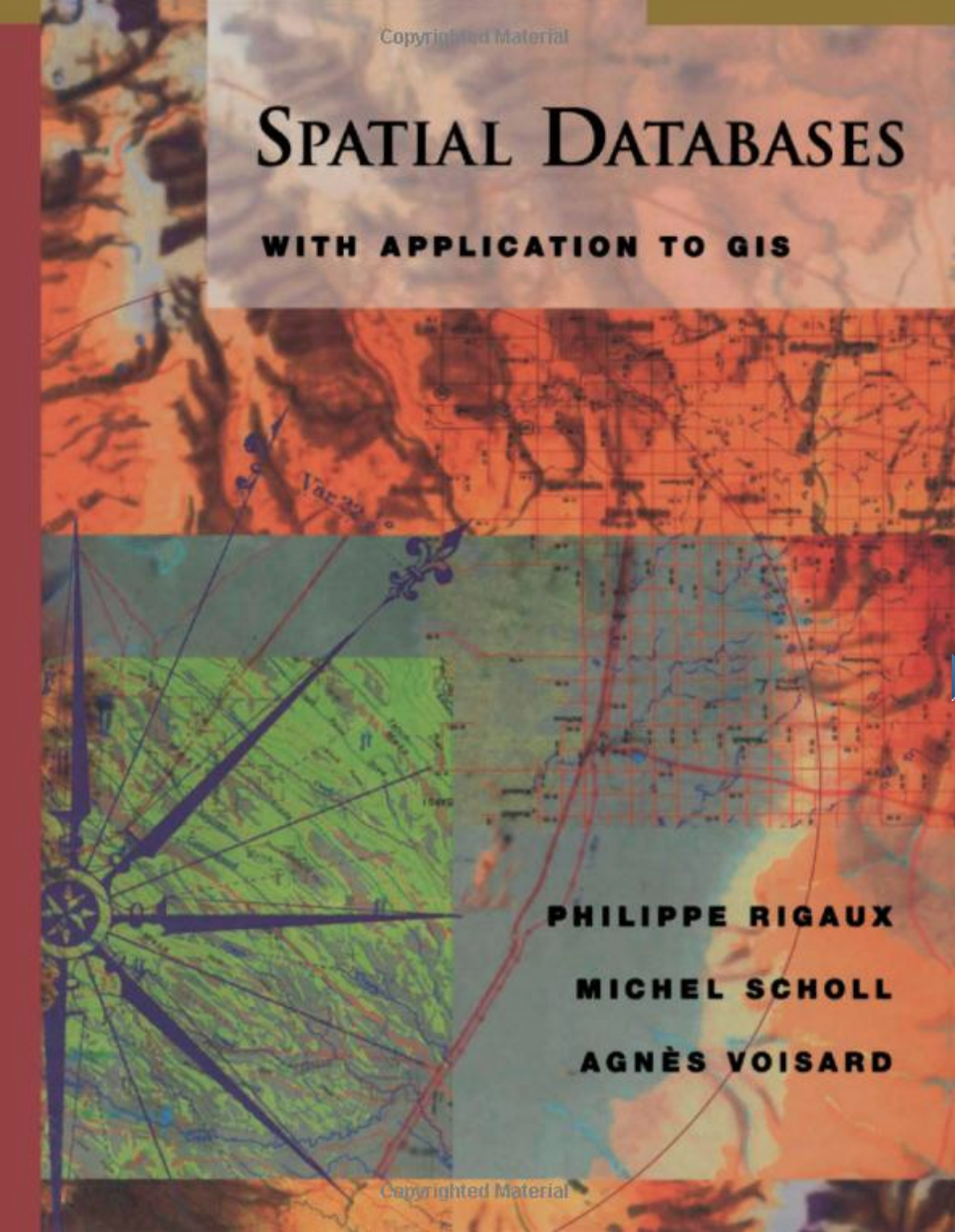 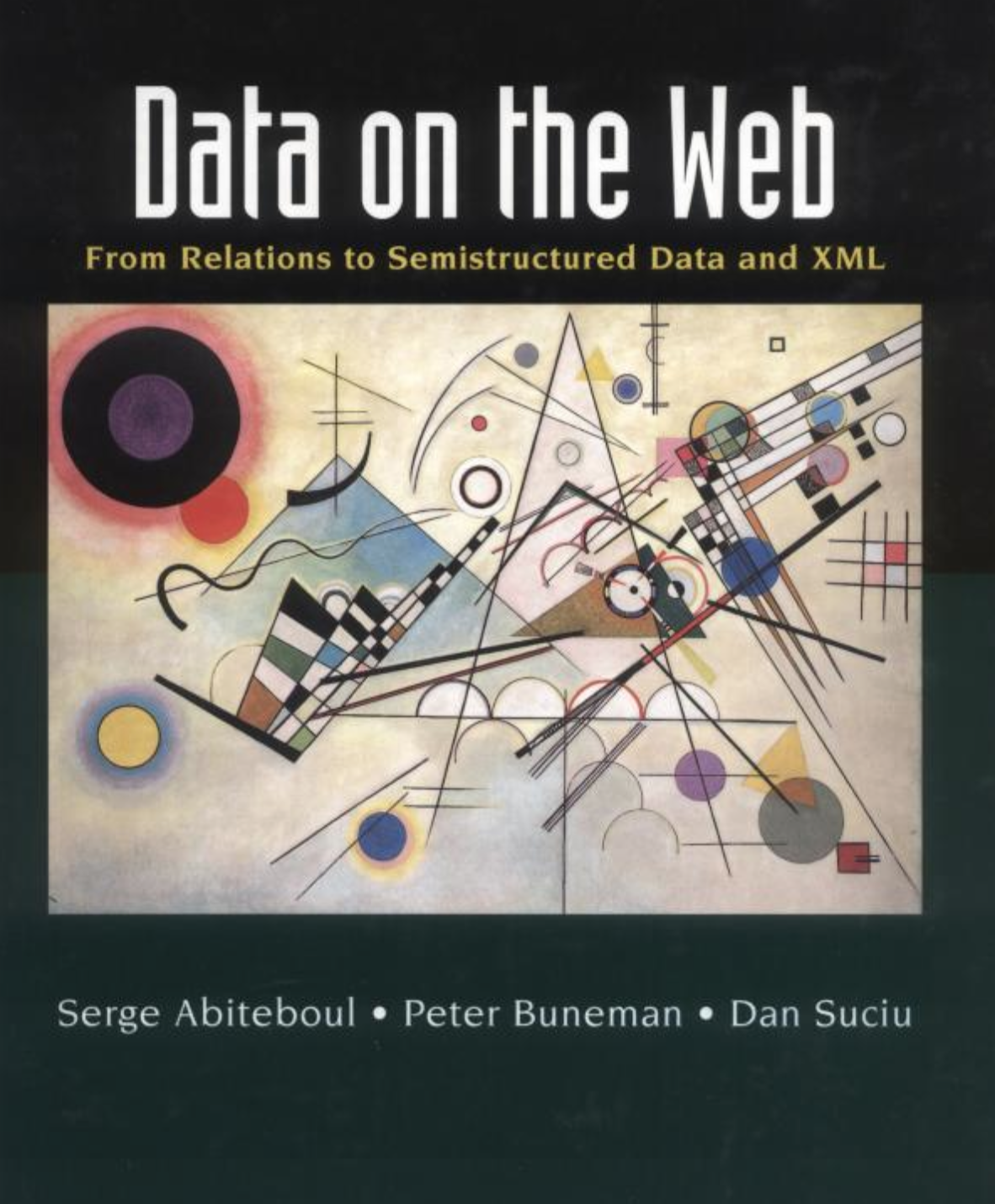 8
Literatur
2014
2009
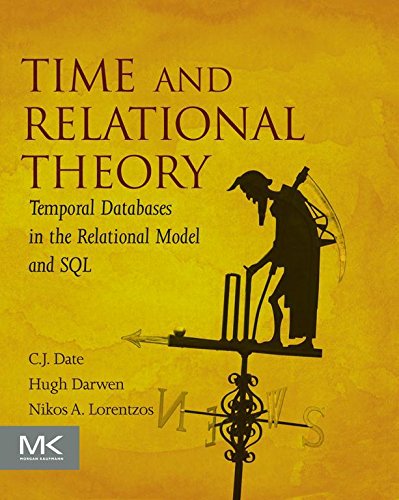 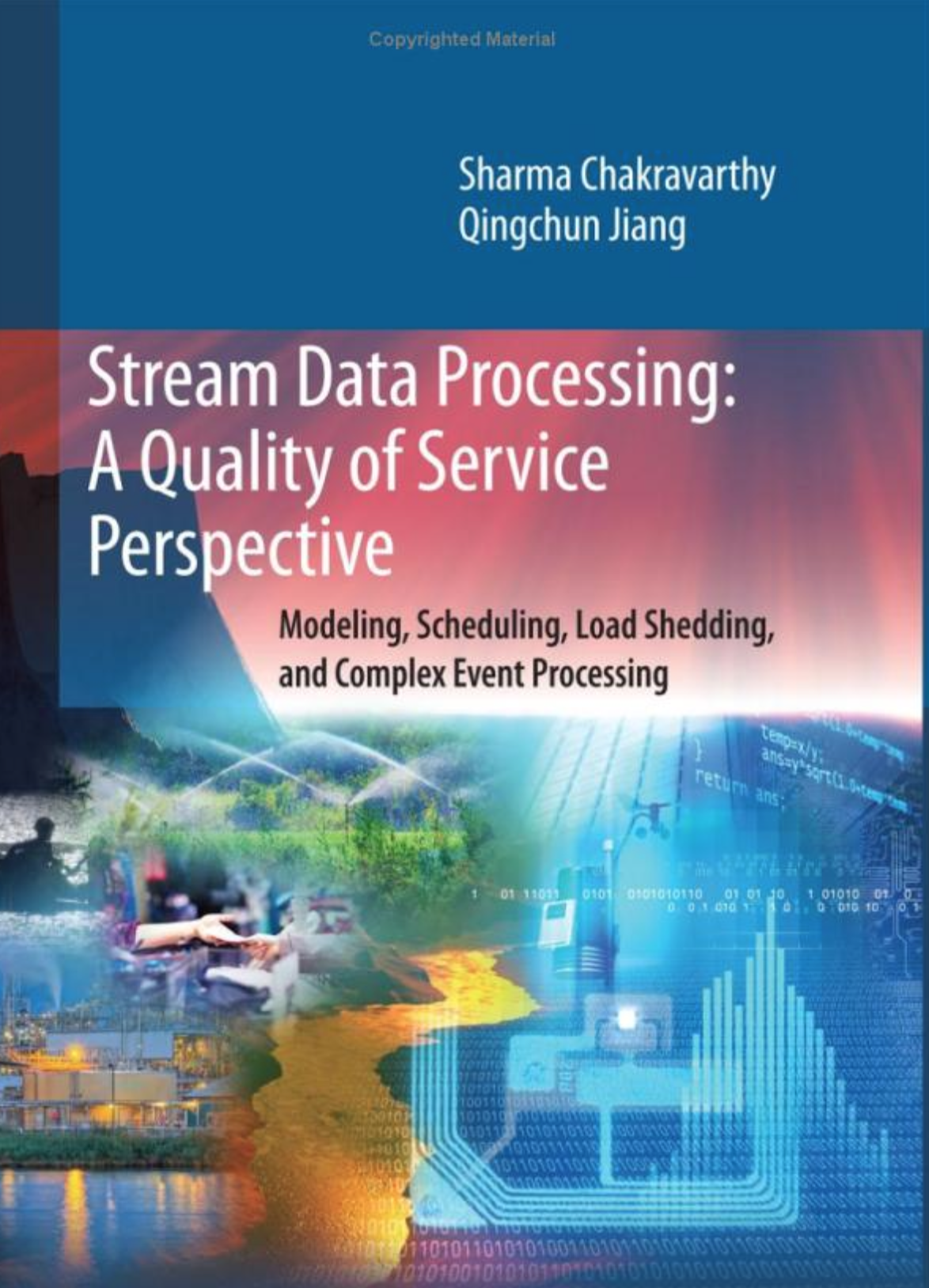 9
Literatur
2011
2016
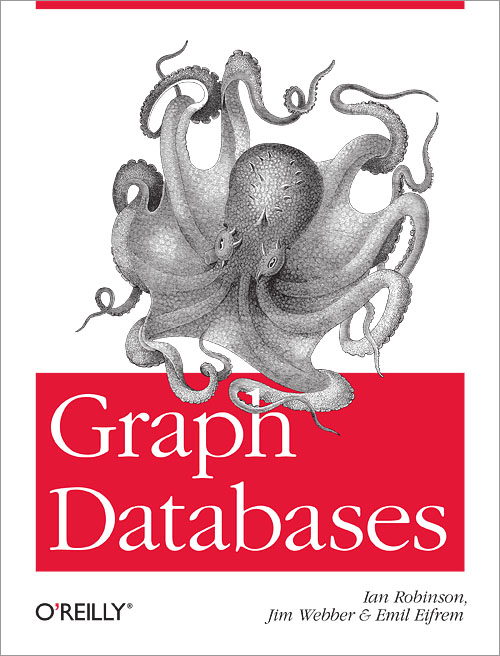 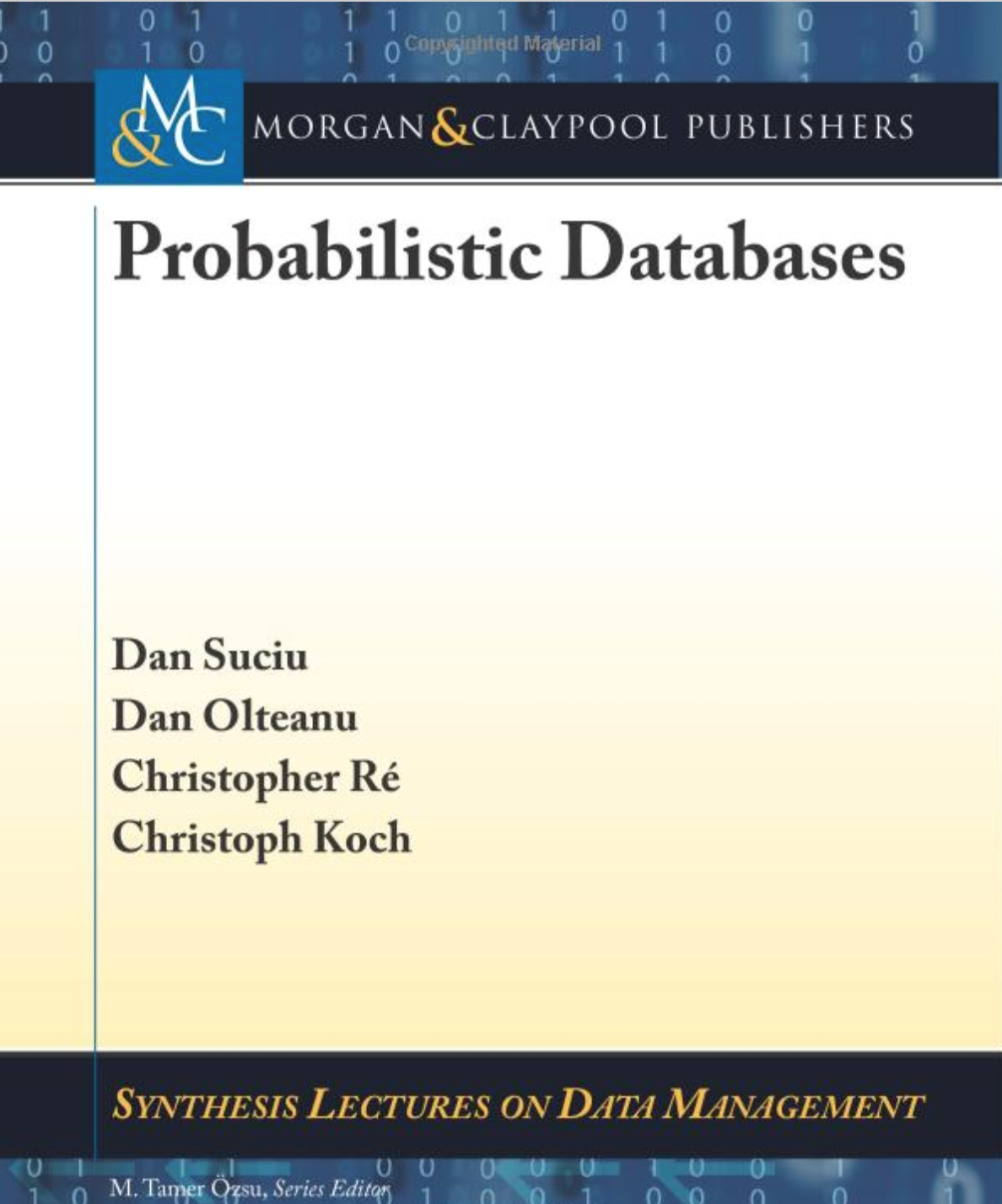 10
Literatur
2015
2015
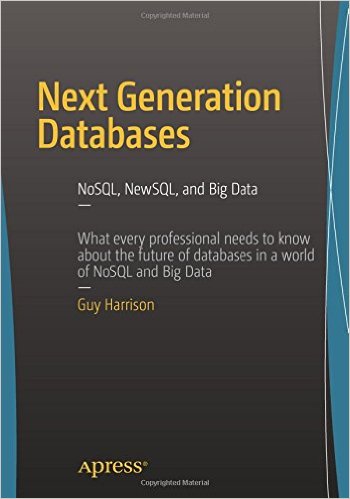 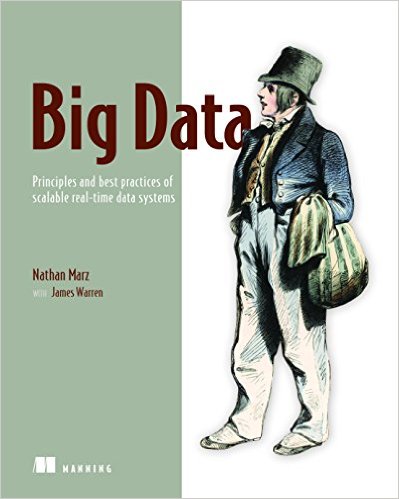 11
Literatur
S. Abiteboul, P. Buneman, D. Suciu, Data on the Web - From Relations to Semistructured Data and XML, Morgan Kaufmann, 1999

P. Rigaux, M. Scholl, A. Voisard, Spatial Databases With Applications to GIS, Morgan Kaufmann, 2001

C. J. Date, H. Darwen, N.A. Lorentzos, Time and Relational Theory: Temporal Databases in the Relational Model and SQL, Morgan Kaufmann, 2014 

S. Chakravarthy, Q. Jiang, Stream Data Processing A Quality of Service Perspective, Springer, 2009

D. Suciu, D. Olteanu, Chr. Re, Chr. Koch, Probabilistic Databases, Morgan & Claypool, 2011

G. Harrison, Next Generation Databases: NoSQL, NewSQL, and Big Data, Apress, 2015

I. Robinson, J. Webber, E. Eifrem, Graph Databases, O'Reilly, 2016

N. Marz, J. Warren, Big Data: Principles and best practices of scalable realtime data systems; Manning, 2015
12
Datenhaltungstypen und Anfragebeantwortung
G.Navarro and V.Pestov(Eds.): SISAP2012, LNCS7404, pp.8–24, 2012. © Springer-Verlag Berlin Heidelberg 2012
13
Datenbanken als Forschungsgebiet
Semantik und Ausdrucksstärke
Was braucht man in der Anwendung?
Ausdrucksstärke vs. Skalierbarkeit
Betrachtung der Komplexität des Anfragebeantwortungsproblems für eine gegebene Anfragesprache
Datenkomplexität 
Wie wirkt sich eine Verdopplung des Datenbestandes bei fixer Anfrage auf die Worst-Case-Laufzeit der besten Anfragebeantwortungsalgorithmen aus?
Kombinierte Komplexität 
Laufzeit bezogen auf Anfragelänge und Daten(relevant aber selten betrachtet, da Anfragelänge klein)
14